Valio
Webinar - 02.11.2021
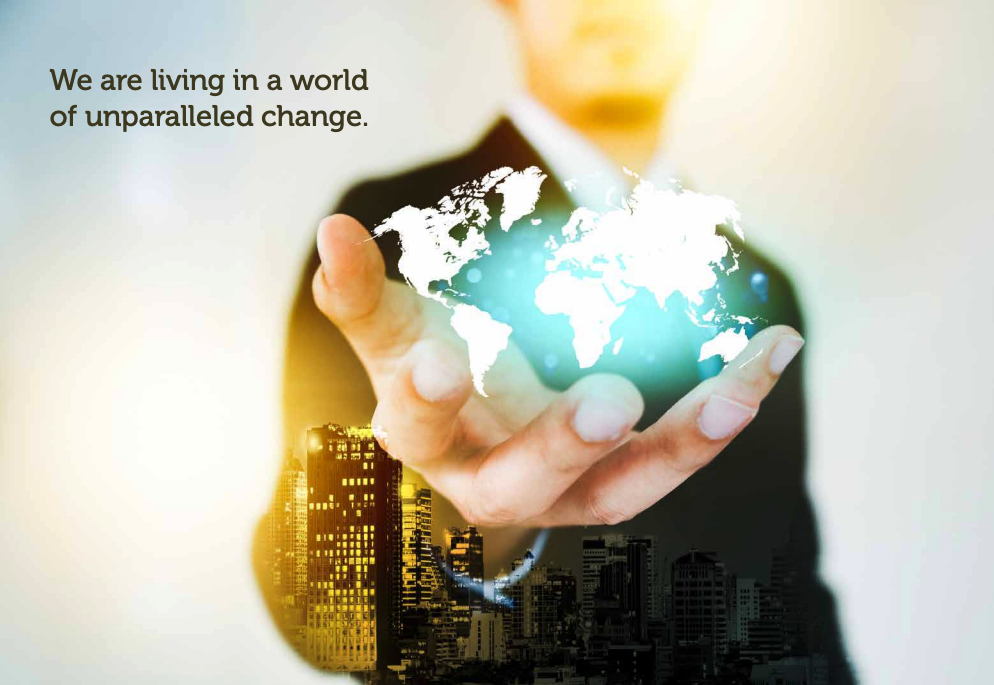 - Technical changes

- Geo political changes (Such as closing of goods from specific countries)

- Unforeseen pandemics, such as COVID-19, has used influence on our daily life, and business
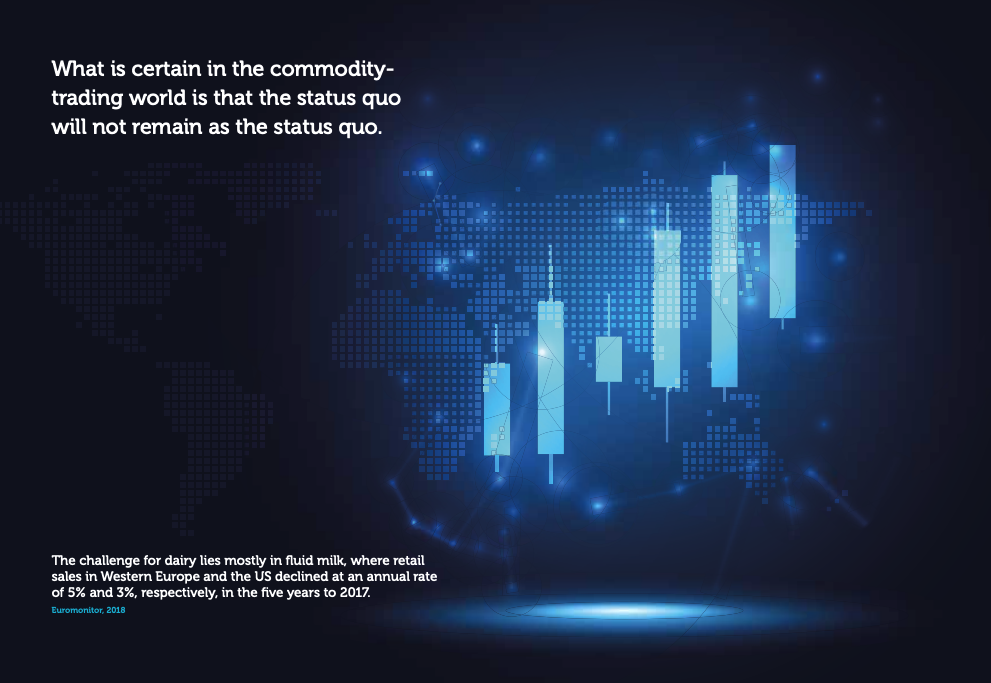 - Profile of sellers and buyers have changed

- Information travels faster

- Prices more volatile than ever
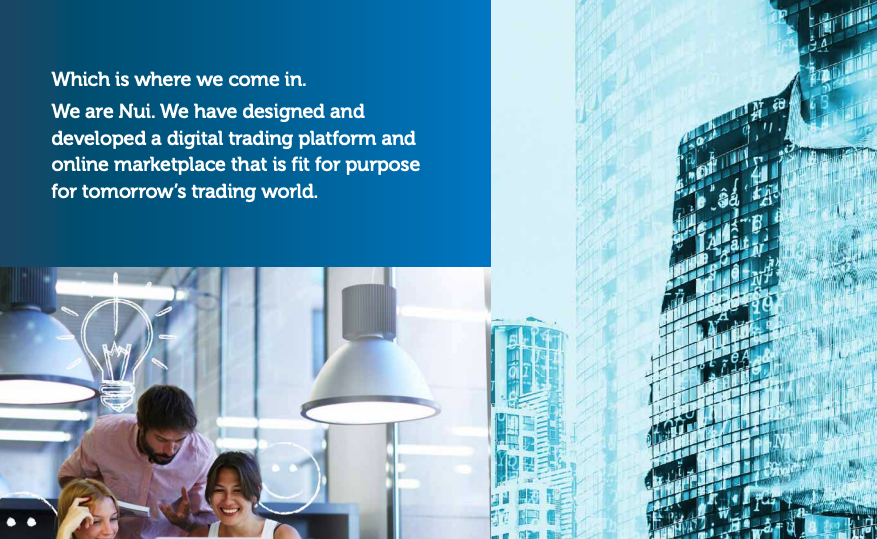 - Started in New Zealand

- Help building the Valio platform back in 2019

- Helping creating the Good Trade

- Giving transparency 

- Able to trade and participate in tenders, on the go
- Marketplace

- Tender
PICTURE OF VALIO PLATFORM WITH A FAKE TENDER + MARKETPLACE

- TO BE SHOWN, WHILE TALKING ON POINTS FROM PREVIOUS SLIDES
- Trade on the go and participate in tenders
Picture of our mobile app - Both the marketplace, but also the new tender module
- Buyers get access to all of their data

- Managers can get a full overview of what and when they are buying

- Constant access to the suppliers

- More frequent offers to every buyer
PICTURE WITH RELEVANT QUOTES FROM MCKENZIE TO BE ADDED HERE
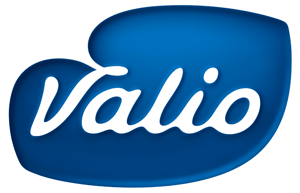